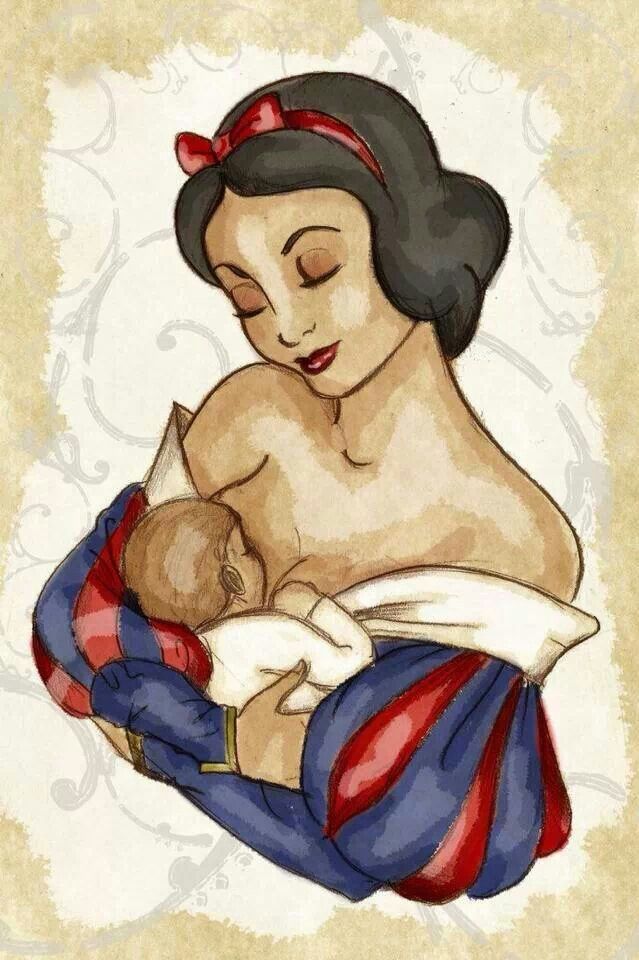 EMZİRME SORUNLARI
(eski başlık) EMZİRİLEN BEBEĞİN İZLENMESİ VE YETERSİZ SÜT ?
1
Amaç ve Hedefler
Amaç; Yetersiz süt üretimini doğru tanımlayarak bu sorunu yaşayan annelere uygun danışmanlık desteğini sağlayabilmek.
Hedefler;
“Yetersiz süt” tanımını açıklayabilmek
Olağan büyüme/tartı alımı kriterlerini sıralayabilmek
Süt üretiminin ve alımının nasıl arttırılması gerektiğini söyleyebilmek
“Yetersiz süt” durumunda anne/bebeğe yaklaşımı açıklayabilmek
2
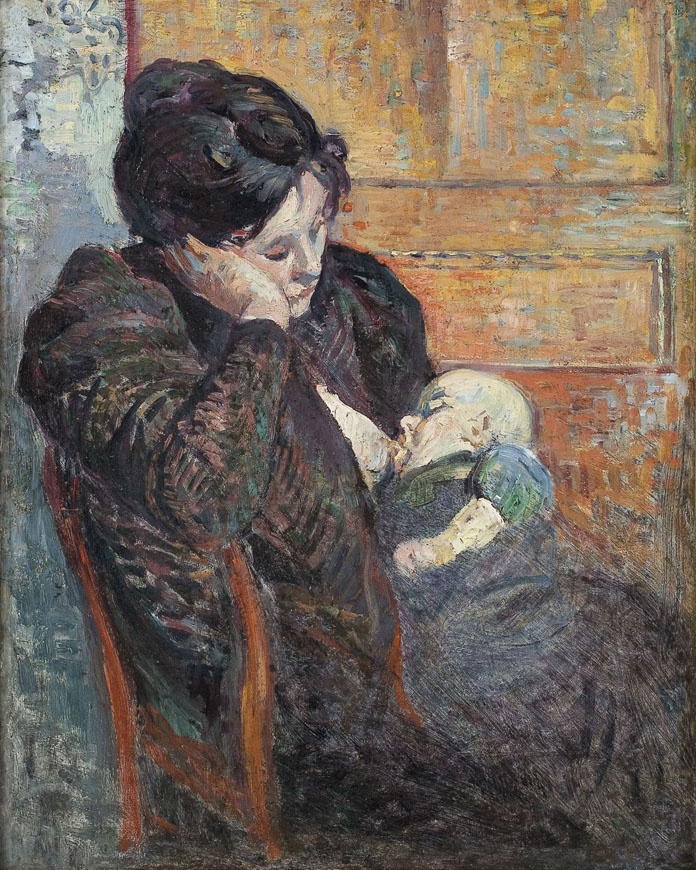 1. “YETERSİZ SÜT” İLE İLGİLİ OLUŞAN KAYGILAR
3
Ayşe, önceki bebeği için sütünün yetersiz olduğunu hissetmiş ve ilk haftalardan itibaren bebeğine formül gıdalar vermişti. 
Bu gebeliğinde de bebeğin sadece anne sütüyle beslenmesinin bebek için önemli olduğunu duymuştu.
Ayşe, anne sütünün önemine inanmaktadır, ancak başka hiçbir gıda vermeden anne sütü verebileceğinden emin değildir.
4
Soru: Bebeğin iyi büyümesine karşın, hangi belirtiler nedeniyle anneler sütlerinin yetmediğini düşünebilirler?
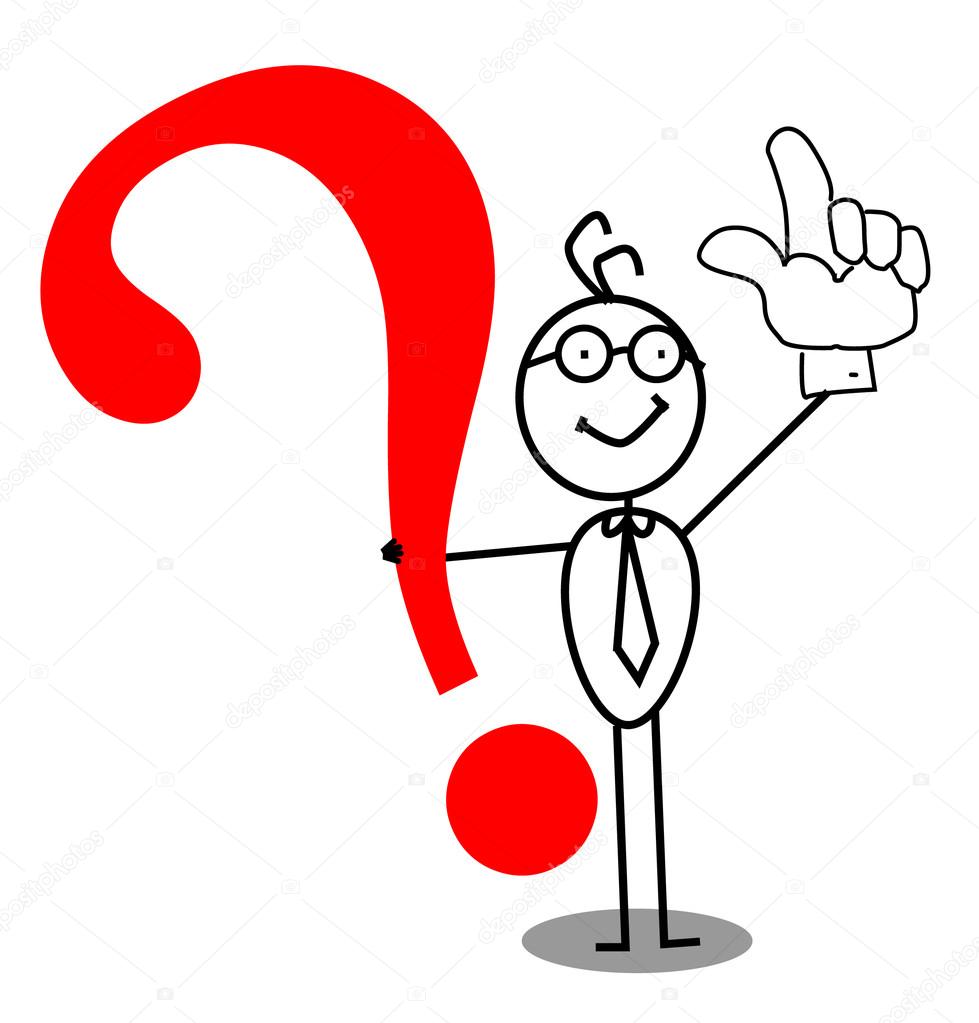 5
Bebeğin sıklıkla ağlaması
 Uzun süre uyumaması ya da çok fazla uyuması
 Bebeğin memede durmaması ve emzirmenin zor olması
 Parmaklarını ya da yumruğunu emmesi
 Bebeğin sürekli emmek istemesi 
  Memede çok uzun sürelerle 
      kalması
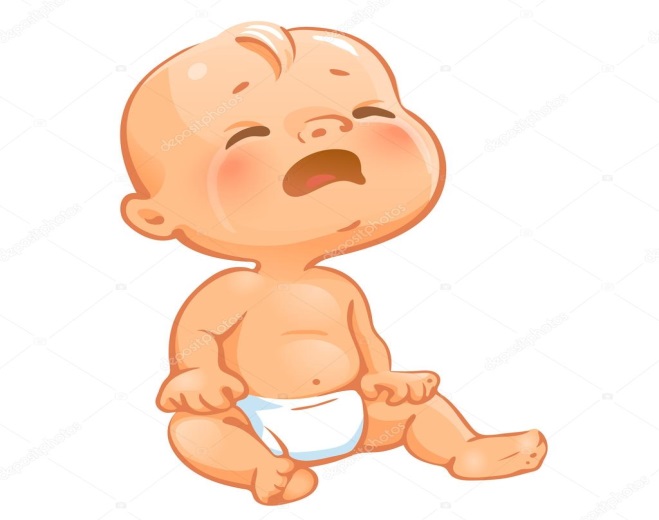 6
Annenin ya da başka bir kişinin annenin sütünün "sulu" olduğunu düşünmesi
Annenin memesini sağdığında az süt gelmesi ya da hiç süt gelmemesi,
Memelerin eskisine göre daha yumuşak hale gelmesi,
Annenin süt akması veya diğer oksitosin reflekslerini yaşamaması,
Bebeğe takviye mama verildiğinde yemesi.
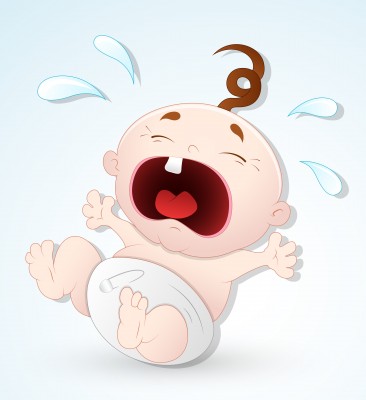 7
Soru
Hangi belirtiler sayesinde anne, bebeğinin yeterli anne sütü aldığını anlayabilir?
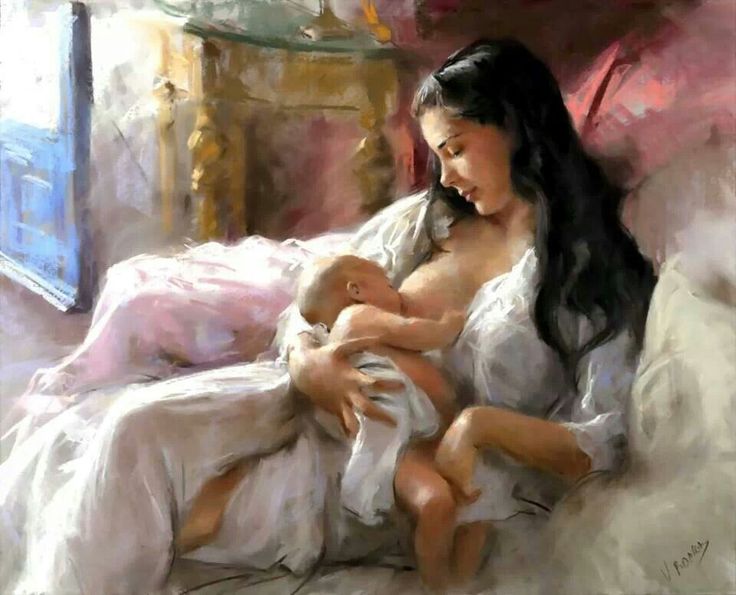 8
Yeterli anne sütü alımının güvenilir göstergeleri şunlardır:
Bebeğin ikinci günden itibaren 24 saat içinde 6 ya da daha fazla açık ve seyreltik idrar yapması
Her 24 saatte 3-8 arası dışkılama (ilk aydan sonra dışkılama daha seyrek olabilir)
İyi kas elastikiyeti, sağlıklı deri ve kıyafetlerine göre hızlı büyüme
İkinci haftada bebeğin doğum tartısında olması ve ilk altı ayda, ayda en az 500 gr. veya haftada 125 gr. kilo almasıdır.
9
[Speaker Notes: Düzenli kilo kazanımı bebeğin yeterli süt aldığını gösterir, ancak anne bebeği her zaman tartamayabilir. Annenin sütüyle ilgili şüphesi olduğu dönemlerde, bebek her hafta tartılmalıdır.
 Bu göstergelerin annenin güvenini artıracağı unutulmadan, annenin iyi yaptığı şeyler öne çıkarılmalı ve onun destek alması gereken yönler konusunda tavsiyede bulunulmalıdır.]
YETERSİZ SÜT BELİRTİLERİ(GÜVENİLİR)
YETERSİZ TARTI ALIMI 
   (Bir ayda  500 gramdan az, ikinci haftanın sonunda doğum tartısından az) 

ÇOK AZ MİKTARDA, KONSANTRE İDRAR ÇIKARMASI
   (Günde altıdan az, Sarı ve keskin kokulu)
Eğer emzirme yanında su da veriliyorsa, idrar çıkışı normal olacak, ancak bebek kilo alamayacaktır
Dışkılama 24 saatlik sürede 3-8 kez gerçekleşir, 1. aydan sonra sıklık azalır
10
YETERSİZ SÜT BELİRTİLERİ(OLASI)
Emzirmeden sonra tatmin olmuyorsa
Bebek sık sık ağlıyorsa
Çok sık meme emiyorsa 
Çok uzun süre emiyorsa
Bebek emmeyi reddediyorsa
11
YETERSİZ SÜT BELİRTİLERİ(OLASI)
Bebek sert ya da yeşil dışkı yapıyorsa
Bebek az sayıda, küçük miktarlarda dışkı yapıyorsa
Memeler  büyümemişse (gebelikte)
Süt gelmiyorsa (doğumdan hemen sonra)
12
Bebeğin Yeterli Anne Sütü Alamamasının Nedenleri
EMZİRME İLE İLGİLİ FAKTÖRLER
Geç başlama
Sık emzirmeme
Gece emzirmeme
Kısa emzirme
Memeye kötü yerleşme
Memeye fazla baskı uygulanması,
Bebeğin her isteğinde emzirilmemesi
Biberon, yalancı emzik verme
Ek besinler verme
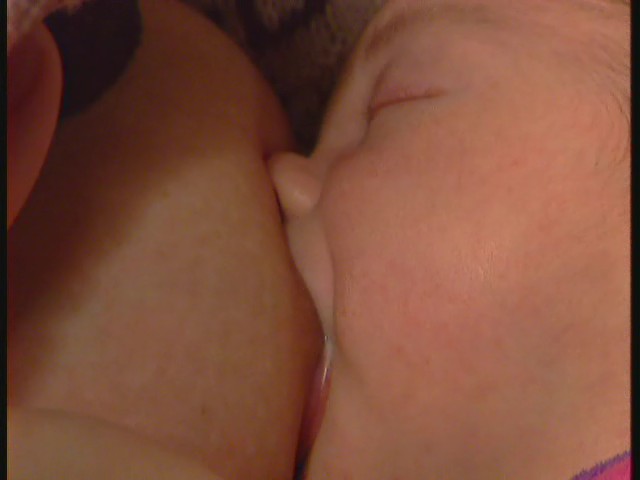 13
Bebeğin Yeterli Anne Sütü Alamamasının Nedenleri
ANNENİN PSİKOLOJİK DURUMU
Özgüven azlığı
Kaygı, Stres
Emzirmeden hoşlanmama
Bebeği kabullenememe
Yorgunluk
Bebeğin ihtiyaçlarına cevap verme güçlüğü
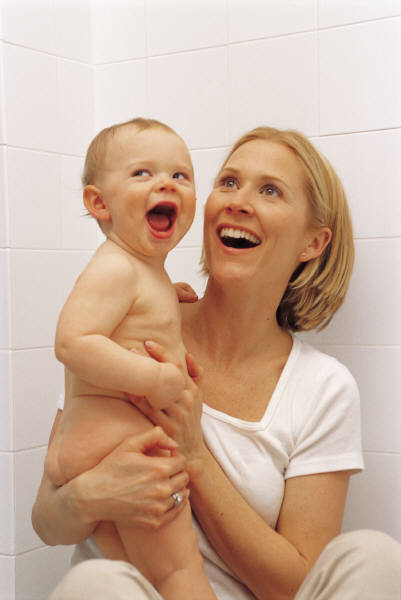 14
[Speaker Notes: Fizyolojik faktörler az/etkisiz emzirmeye neden olabilir. Stresli bir durumda olan anne daha az sıklıkta ve kısa süreli emzirme yapıp, takviye besinleri daha çok verebilir ve bebeğin bakımına daha az zaman harcayabilir.]
Bebeğin Yeterli Anne Sütü Alamamasının Nedenleri
ANNENİN FİZİKSEL DURUMU
Ağır malnütrisyon
Gebelik
Kontraseptif haplar, diüretikler
Alkol, Sigara
Plasenta parçası kalması
Meme gelişiminde bozukluk
Oksitosin refleksinin olmaması
15
Bebeğin Yeterli Anne Sütü Alamamasının Nedenleri
BEBEKLE İLGİLİ DURUMLAR
HASTALIK 
   (Güçlü ememez)
ANOMALİ
   - KALP ANOMALİSİ 
     (Kilo almada güçlük çeker)
   - NÖROLOJİK PROBLEMLER
16
Yetersiz süt üretiminin nedenleri
Süt üretimini etkileyen tüm bu nedenlerle birlikte bebeğin emmesiyle ya da süt sağarak memeden süt boşalamaz ise  memede süt üretimi azalmaya başlayacaktır.
17
Daha Çok Süt Üretimi İçin
Doğru Teknikle
Sık Sık EMZİRME  =  DAHA ÇOK SÜT
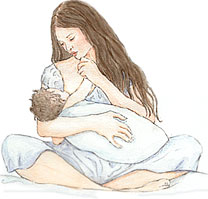 18
Süt üretimine 10 adımın katkısı
Emzirmenin öneminin ve emzirmeye ilişkin temel bilgilerin gebelikte verilmesi (Adım 3)
Doğum sonrası tensel temasın sağlanması (Adım 4)
Doğumdan hemen sonra bebeğin memeye tutulması (Adım 4)
Bebeğin meme tutuşunun iyi olması için gereken yardımın yapılması (Adım 5)
Bebeğin yalnızca emzirilmesi: su, diğer sıvılar  ve  diğer besinlerin verilmemesi (Adım 6)
Bebeğin annenin yakınında tutularak beslenmeyle ilgili belirtilerin gözden kaçırılmaması (Adım 7)
Bebeğin istediği sıklıkta ve süreyle emzirilmesi (Adım 8)
Biberon ve emzik kullanımının engellenmesi (Adım 9)
Anneye sürekli destek sağlanması ve annenin bu desteğin varlığından haberdar edilmesi (Adım 10)
19
2. BEBEKLERİN OLAĞAN BÜYÜME Sürecİ
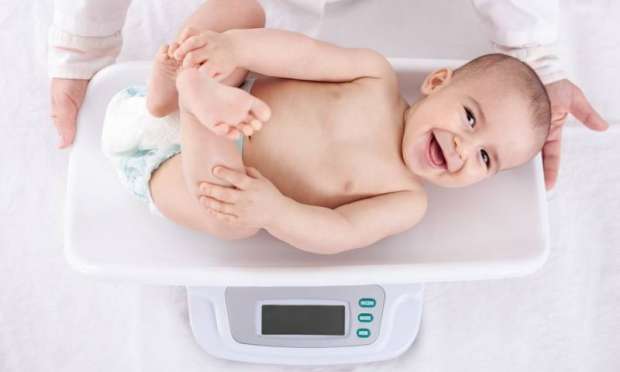 20
Ayşe, yeterli sütün belirtilerini dinlemişti. Ancak bebeğin kaç kilo olması gerektiğini merak ediyordu. Bir önceki bebeği iyi görünmesine karşın, yeterli kilo alamadığı söylenmişti
Soru: Bir bebek için olağan büyüme süreci nedir?
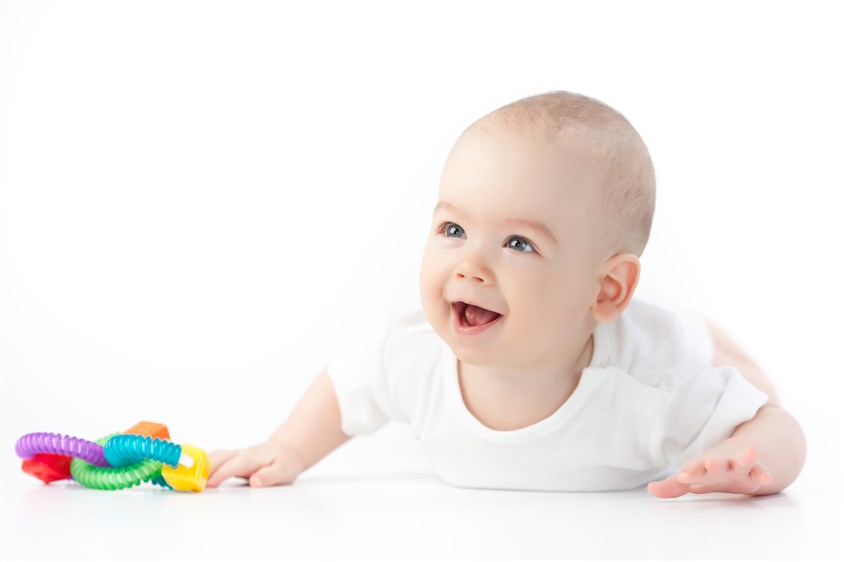 21
[Speaker Notes: Başlık eklenmeli.]
Doğum sonrası kilo alımı
Birçok bebek doğumdan sonra 
sadece anne sütü ile 
sık sık, 
bebek istedikçe, 
doğru tutuşla
etkili bir şekilde 
beslendiğinde hızlıca kilo almaya başlar.
22
Doğum sonrası kilo alımı - II
Bazı bebekler doğumdan sonra kilo kaybeder
İntraruterin dönemde depolanan sıvıların kaybına bağlıdır
İki hafta içinde kaybettiklerini geri almalıdır
Bebek en geç 5-6 ayda doğum ağırlığının iki katına, 1 yılda da üç katına çıkmalıdır
23
[Speaker Notes: Bebekler aynı zamanda boylarında ve kafa çevresinde büyüme yaşarlar.]
Büyümenin izlenmesi
Büyümenin yeterliliği, benzer yaş ve cins ile karşılaştırılması, zaman içinde çocuğun gösterdiği büyüme parametrelerinin değişimi ile belirlenir. 
Büyüme izlenirken elde edilen antropometrik ölçümler, referans büyüme kartları ya da tabloları ile karşılaştırılır.
24
[Speaker Notes: Bebek ve çocukların büyüme değerlendirmesinde kullanılan antropometrik ölçümler, ağırlık ölçümü, boy ölçümü, baş çevresi ölçümü, göğüs çevresi ölçümü, üst orta kol çevresi ölçümü, kulaç ölçümüdür. Tek bir dönemde yapılan ölçüm ile “büyüme değerlendirilmesi”, belirli aralıklarla alınmış ölçümlerle büyüme hızı incelenerek “büyüme izlemi” yapılabilir.]
Standart Persentil Eğrileri
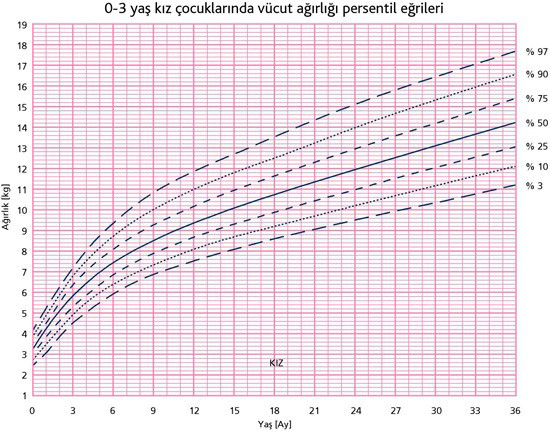 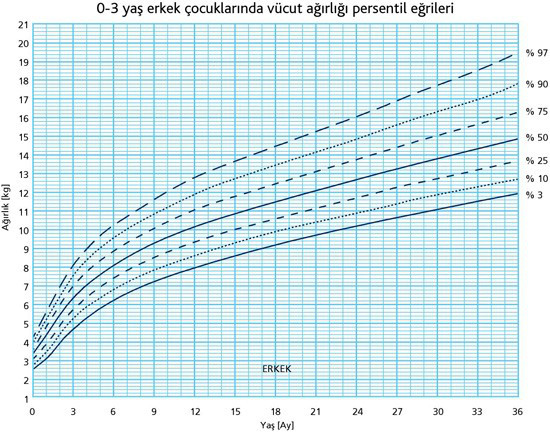 25
Büyümenin izlenmesi - II
Daha önce kayıt edilmiş büyüme eğrisinden önemli sapmalar araştırılır
Bebek/çocuklar çoğunlukla genetik olarak belirlenmiş persentili takip ederek büyürler
Doğru ve düzenli işaretlenmiş bir büyüme eğrisi, büyüme süreci hakkında iyi fikir verir
Çocuğun herhangi bir zaman dilimi içinde bulunduğu persentili koruması beklenir
Tüm bebeklerin takip etmesi gereken tek bir ‘doğru’ yoktur
26
Büyümenin izlenmesi - III
Eğer bebek;
İzlem süresi içinde kilo kaybı veya ardışık iki kontrolde kilo alamama 
Ya da düşük kilo alım hızı, 0-3 aylıkta günde 20 gr.’ın altında, 3-6 aylıkta günde 9 gr.’ın altında
gösteriyorsa, “büyüme yetersizliği” vardır.
Kilo alma problemleri başlamadan önce emzirme değerlemesi yapılmalıdır
27
3. SÜT ALIMINI VE ÜRETİMİNİ ARTTIRMAK
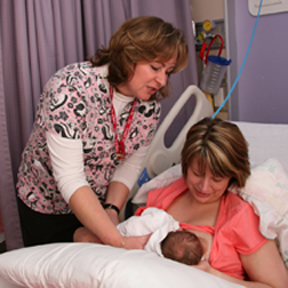 28
Anneye Yaklaşım
Anneyi dinleyin ve konuyla ilgili sorular sorun
Bebeği değerlendirin, büyüme çizelgesine bakın
Emzirme değerlendirmesi yapın
Anneye bulgularınızı anlatın (olumlu sözcükler ile yargılamadan)
Uygun dille konuya ilişkin bilgi verin
Önerilerde bulunun (anne için uygunluğunu sorun)
Annenin özgüvenini geliştirin
Destek bulmasına yardım edin
29
Süt alımının ve üretiminin arttırılması
Yetersiz süt alımının nedenini belirleyip çözmeye çalışın
Bebeğin memeye doğru yerleşmesi için anneye eğitim ve destek sağlayın
Annenin bebeği daha sık beslemesinin yollarını bulmaya çalışın
Beslenmeyle ilgili ipuçlarını anneye öğretin,
Bir memeden diğerine geçiş için saat yerine daha gerçekçi ölçütler kullanmış olur
Tensel temas ve bebeği yakınlarda tutmayı teşvik edin
Emzik ve plastik meme ucu gibi uygulamaları engelleyin
Bebek huzursuzsa rahatlatmak için memeye tutmayı önerin
30
Süt alımının ve üretiminin arttırılması - II
Yapay besin kullanımının azaltılmasını ve önlenmesini sağlayın,
Süt üretimi çok azsa, üretim artıncaya kadar bir destek gerekebilir.
Ancak emme ritmini bozmamak için verilecek destek besin biberonla verilmemelidir.
31
Süt üretiminin arttırılması
Süt üretimini arttırmak için memelerin uyarılması ve sütün memeden sık sık boşaltılması gereklidir

Önceki tavsiyeler süt üretimini artıracaktır, çünkü süt memeden sık sık boşaltılmış olacaktır.
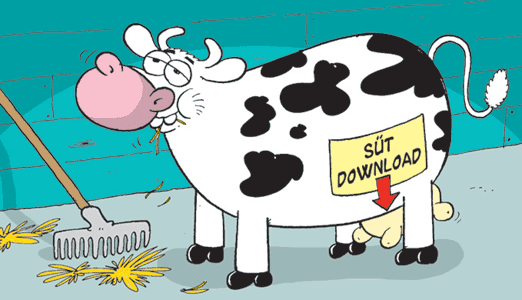 32
Diğer önlemlere ek olarak yapılabilecekler
Süt akışına yardımcı olmak için emzirme esnasında memeye hafifçe masaj yapması
Emzirme aralarında sütü sağıp bunu kapla ya da emzirme ekleyicisi ile bebeğe vermesi
Bebeğin emmesi  zayıf ya da emmeye isteksizse özellikle önemlidir
Annenin dinlenebilmesi için aileyle bebeğin bakımını nasıl sağlayabileceklerini konuşması
33
Diğer önlemlere ek olarak yapılabilecekler - II
Sakıncalı değilse, süt üretimini arttırdığına inanılan yiyecek, içecek ya da yerel bitkileri kullanabilir.
Bunlar annenin güvenini arttırabilir ya da beslenmesini destekleyebilir
Süt üretimini arttırmak için özel besin ya da ilaçların kullanımı doğru pozisyonla sık sık emzirmenin  yerini almaz
34
İzlem Sıklığı ve Süresi
Bebeğin izlem sıklığı, durumun ciddiyetine göre değişir.
Sütün yettiğinden emin olmak için, yapay besin kesildikten sonra birkaç hafta daha bebeğin izlenmesi devam etmelidir.
35
[Speaker Notes: MAMA ?????]
İzlemde yapılacaklar
İzlem yalnızca bebeği tartmaktan ibaret değildir.
Gelişmeleri gözlemleyip anneye söylemelisiniz,
Artmış uyanıklık, daha güçlü emme, daha çok işeme ve dışkılama ve memelerdeki dolgunluk ve süt sızması
İzlemde anneyle görüşüp değişikliklerin etkisini de öğrenebilirsiniz.
Güvenini tazeleyip, iyi yaptıkları konusunda cesaretini  arttırabilirsiniz
36
4. “YETERSİZ SÜT” DURUMUNDA YAKLAŞIM-OLGU ÇALIŞMASI
Olgu: Çiğdem Hanım, iki hafta önce hastanede gerçekleşen doğumla sağlıklı bir erkek bebek annesi olmuştu. Bugün kayınvalidesi Şirin Hanım ile birlikte bebeği Uğur’u “sürekli uyuduğu” yakınması ile hastaneye getirmişlerdi. Bütün hafta boyunca da 3 kez kakasını yapmıştı.
Ebe Melek Hanım, bebeği tarttı ve doğum kilosuna göre %12 kayıp buldu.
37
Ebe Melek Hanım, iyi iletişim becerilerini kullanarak geçen haftayla ilgili bilgileri edinir:
Çiğdem Hanım ve bebeği, doğumdan sonra ikinci gün taburcu olmuşlardı.
Çiğdem Hanıma doğum sonrası hastanede yatarken emzirmeyle ilgili çok az bilgi verilmişti.
Çiğdem Hanım bebeğin emmeyi reddettiğini düşünüyor
Kayınvalidesi Şirin Hanım bir gün önce bebeğe günde iki kez birer biberon ballı çay vermeye başlamıştı.
38
Ebe, Çiğdem Hanım’a şu soruları sorar;
Doğumdan sonraki ilk iki günden biraz bahseder misiniz?
Bebek ilk günlerde nasıl beslendi?
Bebeğin beslenmesinin nasıl gittiğini düşünüyorsun?
Bebek anne sütü dışında bir şeyler alıyor mu?
    Aynı zamanda emzirmeyi gözlemler ve değerlendirir;
Bebeğin gevşek tutulduğunu ve memeye ulaşmak için Uğur’un boynunun büküldüğünü görür.
Uğur meme ucunu ağzına alır ve meme çabucak ağzından kaçmaktadır.
Uğur, meme ağzından kaçınca sinirlenmekte, başını sağa sola çevirmekte, ağlamakta ve memeyi yeniden tutmakta zorlanmaktadır.
39
Tartışma soruları ve olası yanıtları
Bu durumda kullanabileceğiniz olumlu noktalar nelerdir?
Yardım arıyorlar, kaynana ilgili ve biberon yalnızca bir gün verilmiş
Bu ailenin bilmesi gereken 4 ana konu nedir?
Etkili emzirme için pozisyon ve meme tutuşu sağlamak
Sık emzirme (bebek her istediğinde), gerekirse bebeği uyandırmak
Biberon ile su (ya da bitki çayı) verilmesini engellemek
Eğer gerekiyorsa sütü sağıp kapla vermek.
40
Diğer önemli bilgiler
Olanak buldukça tensel temas uygulanmalı (Emzirme kampı) 
Anne bebek bağlanmasına ve dolayısı ile prolaktin, oksitosin salınımının artmasına olanak sağlar.
Bebeğin diğer memeye geçmeden başladığı memeyi tam olarak bitirmesi sağlanmalı
Süt üretiminin artması için aralıklarla sütün boşaltılması
Yeterli süt belirtilerinin bilinmesi
İzlem önerisi
1-2 gün içinde beslenme ve kilo alımına bakmak için
Beslenme ve kilo alımı toparlayıncaya kadar sürdürülmeli
41
ÖZET
TTT (3 T) KURAMI
TENSEL  TEMAS
TUTUŞ
TAM EMZİRME
42
TEŞEKKÜRLER…
43